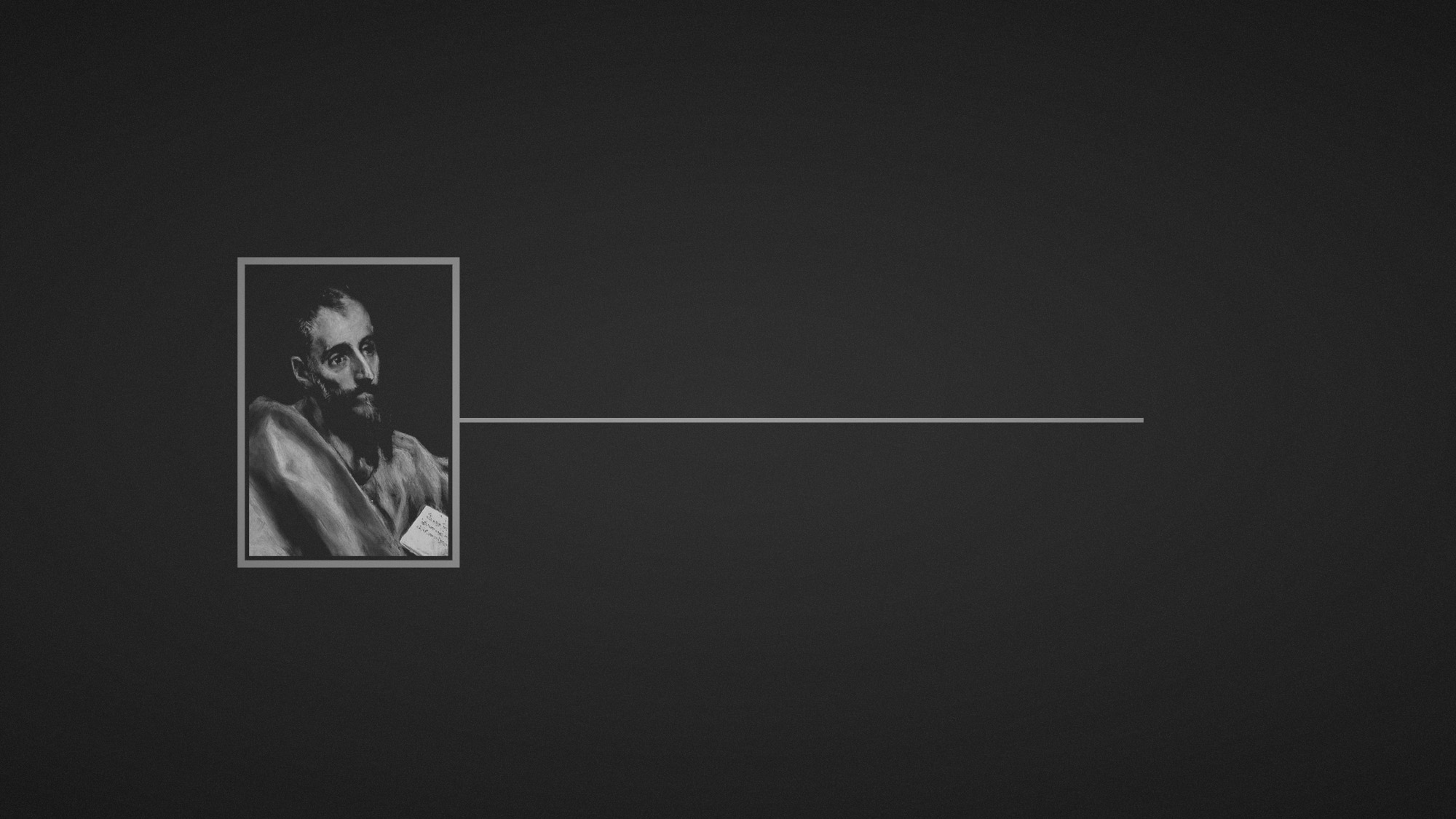 Paul’s letter
to the ROMANS
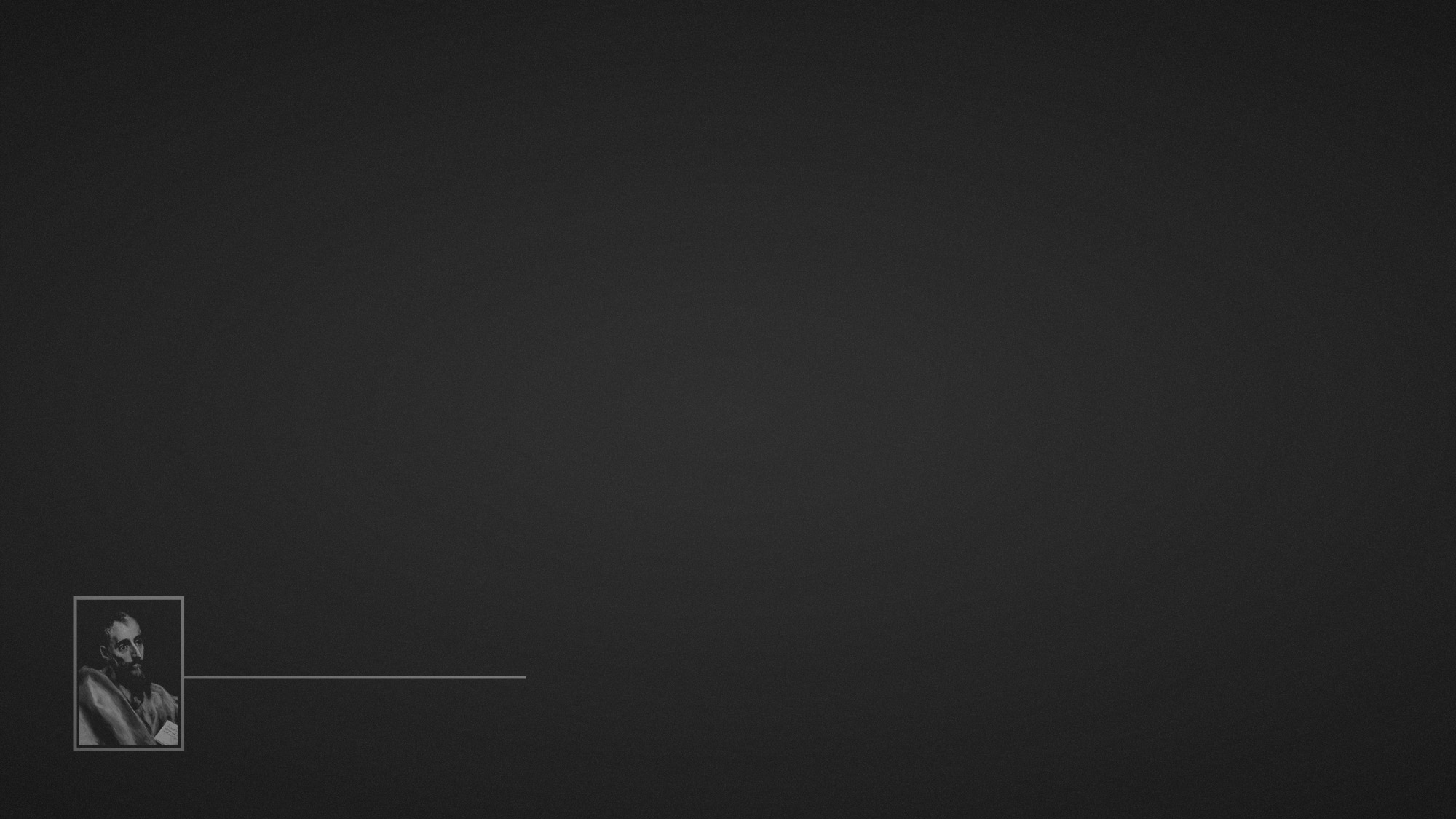 “And I will bless those who bless you, And the one who curses you I will curse. And in you all the families of the earth will be blessed.” (Genesis 12:3)
Romans
chapter 11
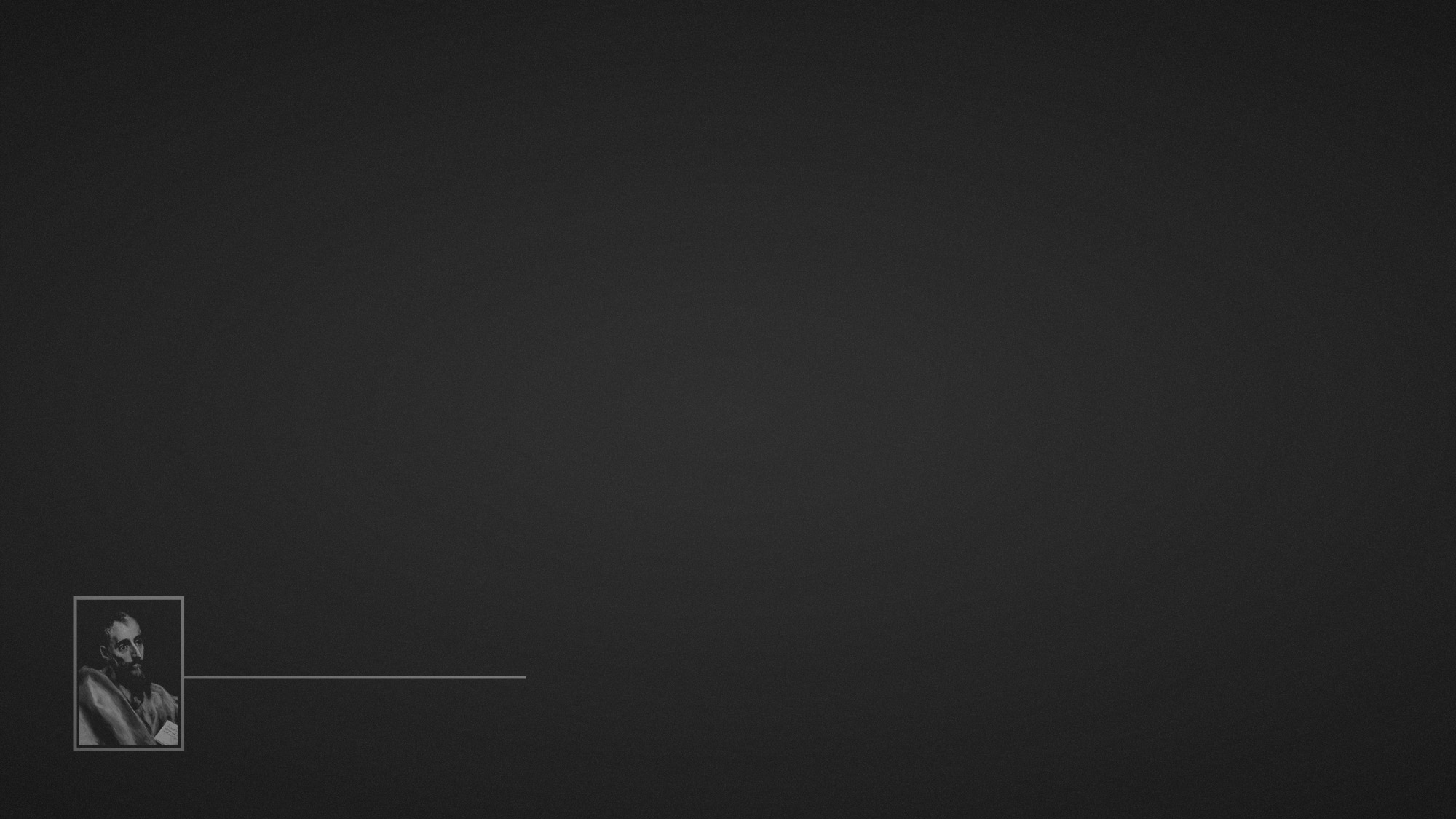 “to be specific, that the Gentiles are fellow heirs and fellow members of the body, and fellow partakers of the promise in Christ Jesus through the gospel,” (Ephesians 3:6)
Romans
chapter 11
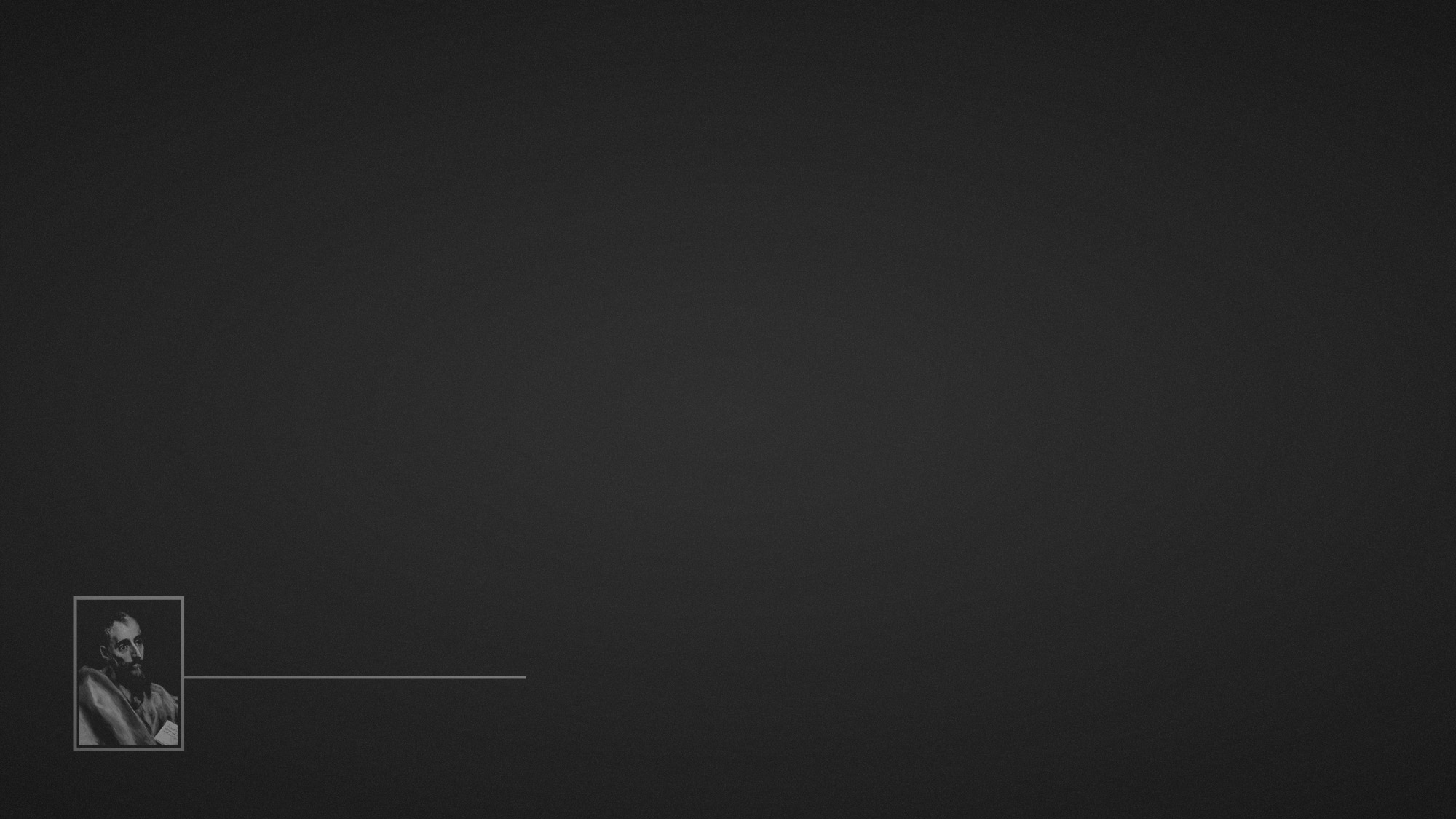 The remnant of grace (vss. 1-6)
Israel’s hardening (vss. 7-10)
Results of Israel’s hardening (vss. 11-24)
Romans
chapter 11
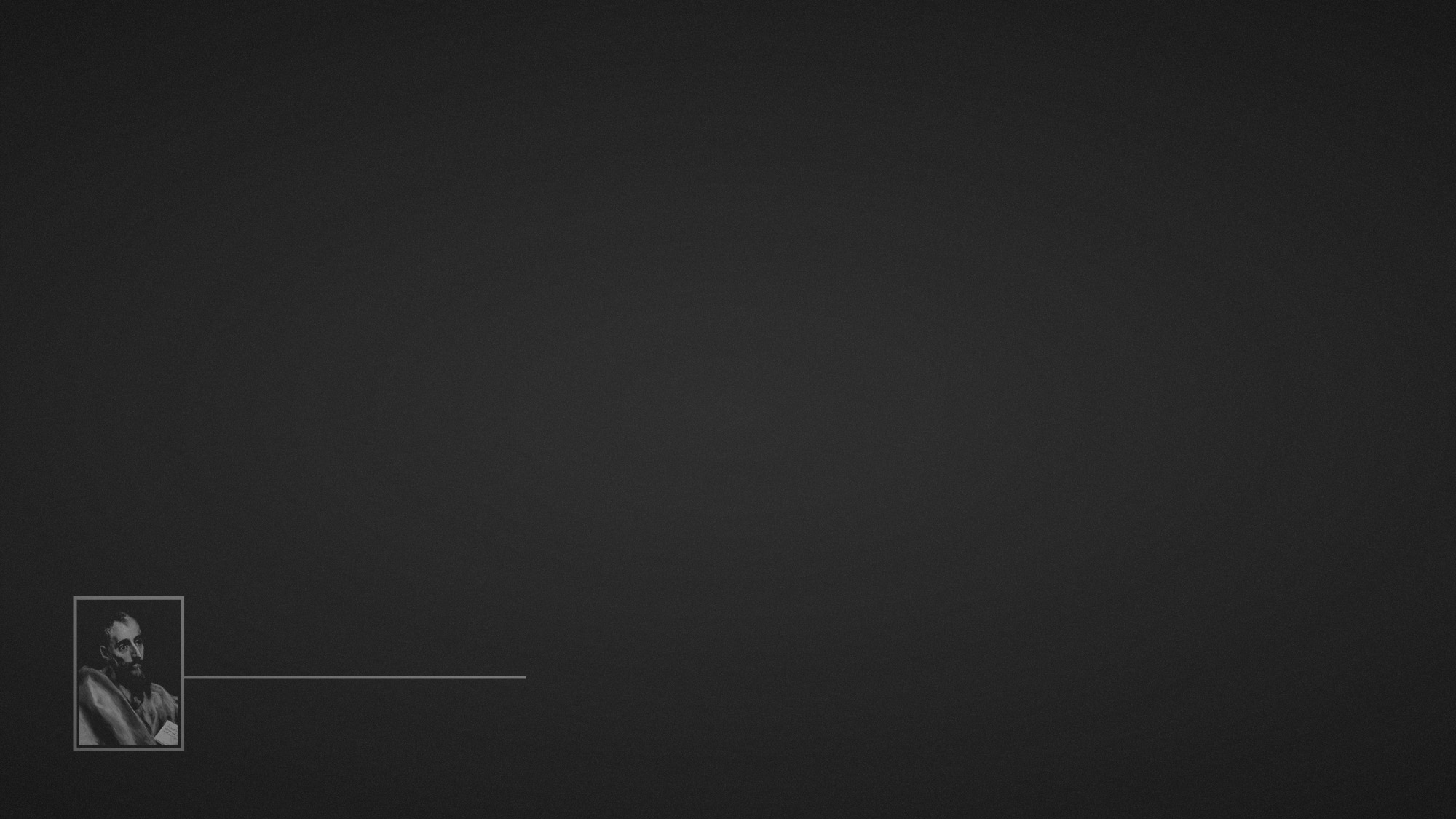 Israel hardened, opening door for Gentiles
Gentiles come in, provoking Israel to jealousy
Israel comes in
Romans
chapter 11
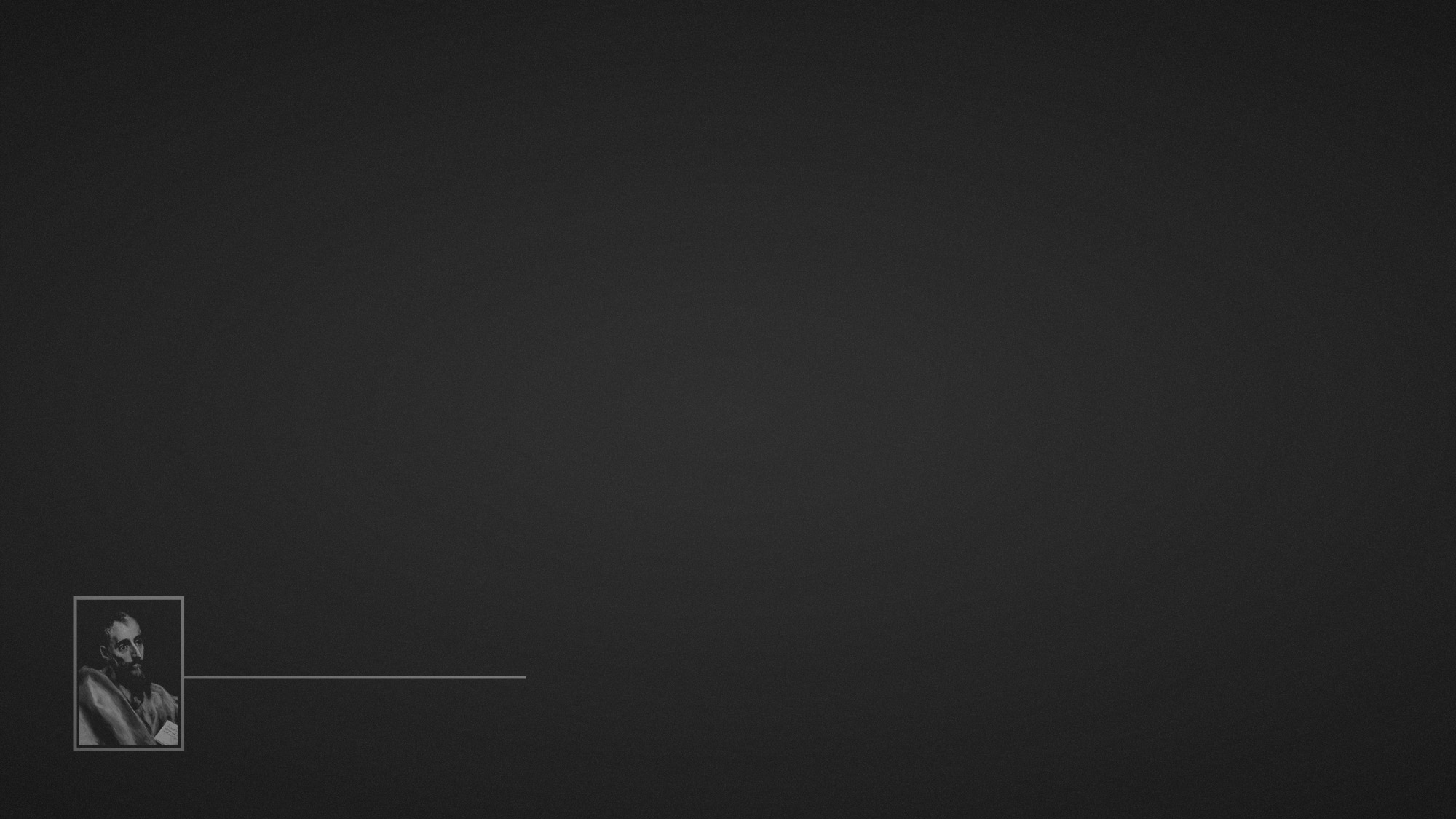 The remnant of grace (vss. 1-6)
Israel’s hardening (vss. 7-10)
Results of Israel’s hardening (vss. 11-24)
So all Israel will be saved (vss. 25-32)
Romans
chapter 11
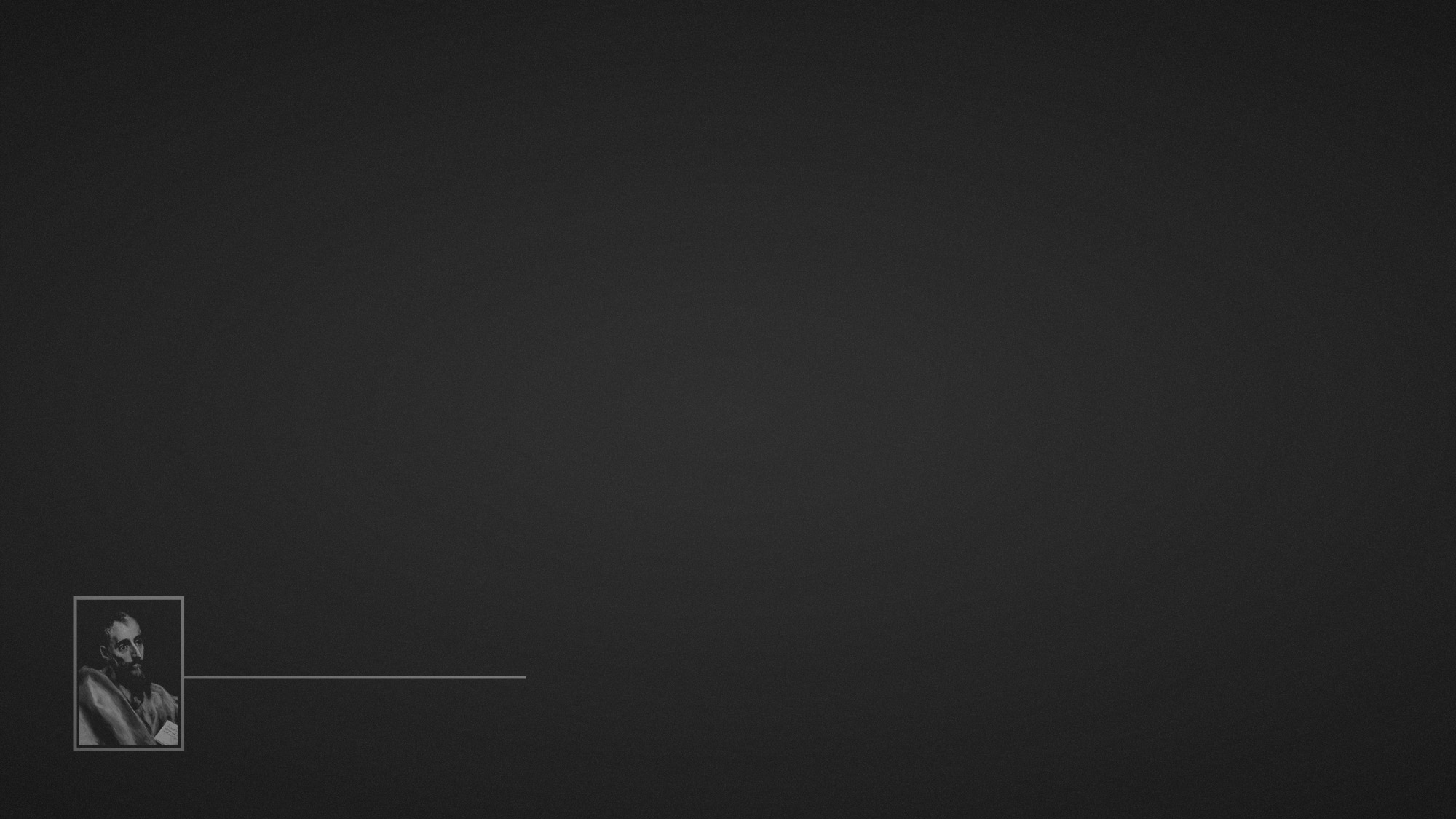 All “Israel” saved
(vs. 26)
Fullness of Israel
(vs. 12)
Fullness of the Gentiles
(vs. 25)
Romans
chapter 11
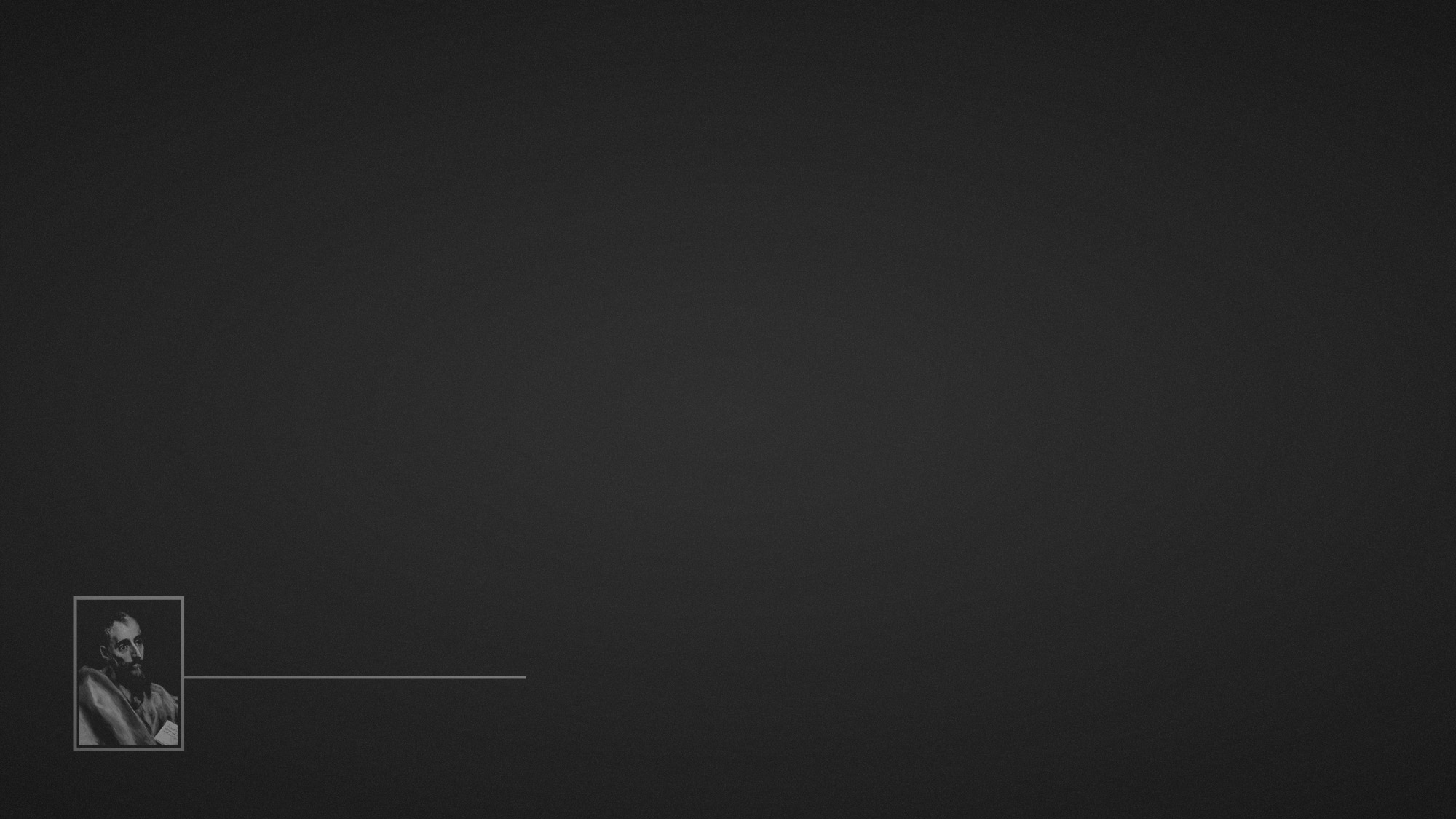 The remnant of grace (vss. 1-6)
Israel’s hardening (vss. 7-10)
Results of Israel’s hardening (vss. 11-24)
So all Israel will be saved (vss. 25-32)
Glory to God! (vss. 33-36)
Romans
chapter 11